GEOMETRİK JEODEZİ 6
30.10.2023
1
Jeodezik Temel Ödevler
Jeodezinin asıl amaçlarından biri elipsoid yüzündeki noktaların jeodezik koordinatlarının ve genellikle de jeodezik coğrafi koordinatlarının hesaplanmasıdır.
Bir başlangıç noktasının coğrafi koordinatlarının her şeyden önce verilmesi gerekir. İkinci bir noktaya giden kutupsal koordinatlar (S, α) bilinirse ikinci noktanın coğrafi koordinatlarını bulabiliriz. Buna 1. temel ödev veya jeodezik doğrudan problem veya doğrudan problem denir.
İki noktanın coğrafi koordinatları verilmişken kutupsal koordinatlarının bulunmasına 2. temel ödev veya ters (jeodezik) problem denir.
30.10.2023
2
Jeodezik Temel Ödevler
Bu problemlerin her birinin çözümü için temel olarak yandaki şekilde görüldüğü gibi elipsoidal bir kutupsal üçgenden yararlanılır.
Bu problemin çözümü için çok sayıda çözüm yöntemi geliştirilmiştir.
Bunları kenarın uzunluğuna göre sınıflandırmak olasıdır.
Kısa kenarlar (S<100-150 km) için olan çözüm yöntemleri
Orta Uzaklıklar (S<1000 km) içim
Büyük Kenarlar (S>1000 km) için olan çözüm yöntemleri
Klasik ülke nirengi ağlarında kenarları 150 km’ den büyük olamayacaklarından (1. derece ağlarda genellikle S≈35 km), burada kısa kenarlar için önerilen yöntemlerin en yaygın uygulamalarından söz edilecektir.
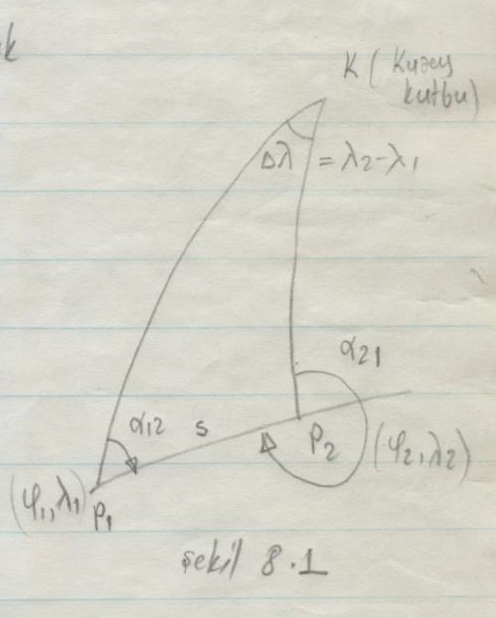 30.10.2023
3
Temel Ödevlerin Legendre Serileriyle Çözümü – 1. Temel Ödev
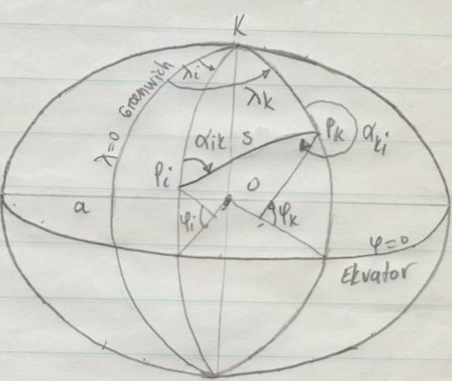 30.10.2023
4
Temel Ödevlerin Legendre Serileriyle Çözümü – 1. Temel Ödev
30.10.2023
5
Temel Ödevlerin Legendre Serileriyle Çözümü – 1. Temel Ödev
30.10.2023
6
Temel Ödevlerin Legendre Serileriyle Çözümü – 1. Temel Ödev
30.10.2023
7
Temel Ödevlerin Legendre Serileriyle Çözümü – 1. Temel Ödev
30.10.2023
8
Temel Ödevlerin Legendre Serileriyle Çözümü – 1. Temel Ödev
30.10.2023
9
Temel Ödevlerin Legendre Serileriyle Çözümü – 1. Temel Ödev
30.10.2023
10
Temel Ödevlerin Legendre Serileriyle Çözümü – 1. Temel Ödev
30.10.2023
11
Temel Ödevlerin Legendre Serileriyle Çözümü – 1. Temel Ödev
30.10.2023
12
Temel Ödevlerin Legendre Serileriyle Çözümü – 1. Temel Ödev
30.10.2023
13
Temel Ödevlerin Legendre Serileriyle Çözümü – 2. Temel Ödev
30.10.2023
14
Temel Ödevlerin Legendre Serileriyle Çözümü – 2. Temel Ödev
30.10.2023
15
Temel Ödevlerin Legendre Serileriyle Çözümü – 2. Temel Ödev
30.10.2023
16
Temel Ödevlerin Legendre Serileriyle Çözümü – 2. Temel Ödev
30.10.2023
17
Temel Ödevlerin Legendre Serileriyle Çözümü – 2. Temel Ödev
30.10.2023
18
Örnek
30.10.2023
19
30.10.2023
20
30.10.2023
21
TEMEL ÖDEVLERİN ÇÖZÜMÜ İÇİN GAUSS ORTALAMA ENLEM YÖNTEMİ
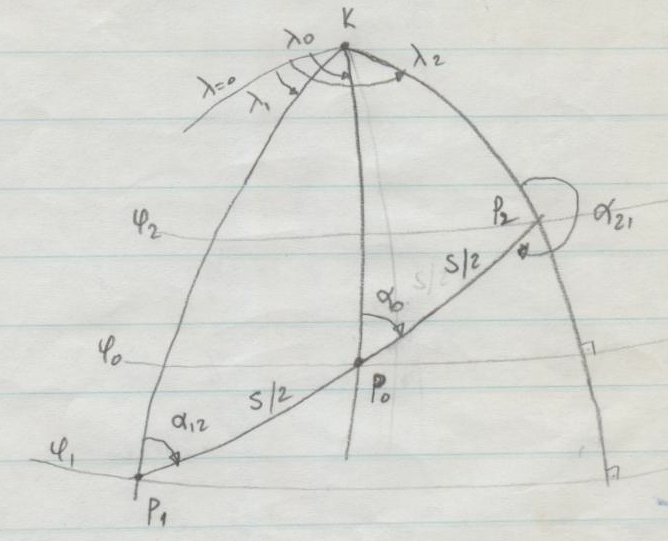 30.10.2023
22
TEMEL ÖDEVLERİN ÇÖZÜMÜ İÇİN GAUSS ORTALAMA ENLEM YÖNTEMİ
30.10.2023
23
TEMEL ÖDEVLERİN ÇÖZÜMÜ İÇİN GAUSS ORTALAMA ENLEM YÖNTEMİ
30.10.2023
24
TEMEL ÖDEVLERİN ÇÖZÜMÜ İÇİN GAUSS ORTALAMA ENLEM YÖNTEMİ
Her iki Legendre serisi öncelikle toplanır ve daha sonra çıkarılırsa aşağıdaki denklemler elde edilir.
30.10.2023
25
TEMEL ÖDEVLERİN ÇÖZÜMÜ İÇİN GAUSS ORTALAMA ENLEM YÖNTEMİ
30.10.2023
26
GAUSS ORTALAMA ENLEM YÖNTEMİ – 2. TEMEL ÖDEV
30.10.2023
27
GAUSS ORTALAMA ENLEM YÖNTEMİ – 2. TEMEL ÖDEV
30.10.2023
28
GAUSS ORTALAMA ENLEM YÖNTEMİ – 2. TEMEL ÖDEV
30.10.2023
29
GAUSS ORTALAMA ENLEM YÖNTEMİ – 2. TEMEL ÖDEV
30.10.2023
30
GAUSS ORTALAMA ENLEM YÖNTEMİ – 1. TEMEL ÖDEV
30.10.2023
31
GAUSS ORTALAMA ENLEM YÖNTEMİ – 1. TEMEL ÖDEV
30.10.2023
32
Örnek - 1
30.10.2023
33
Örnek - 1
30.10.2023
34
Örnek - 1
30.10.2023
35
Örnek - 2
30.10.2023
36
Örnek - 2
30.10.2023
37
Örnek – 2
30.10.2023
38
Örnek – 2
30.10.2023
39